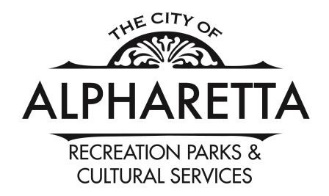 Rucker Road Park 
Farm & Gardens
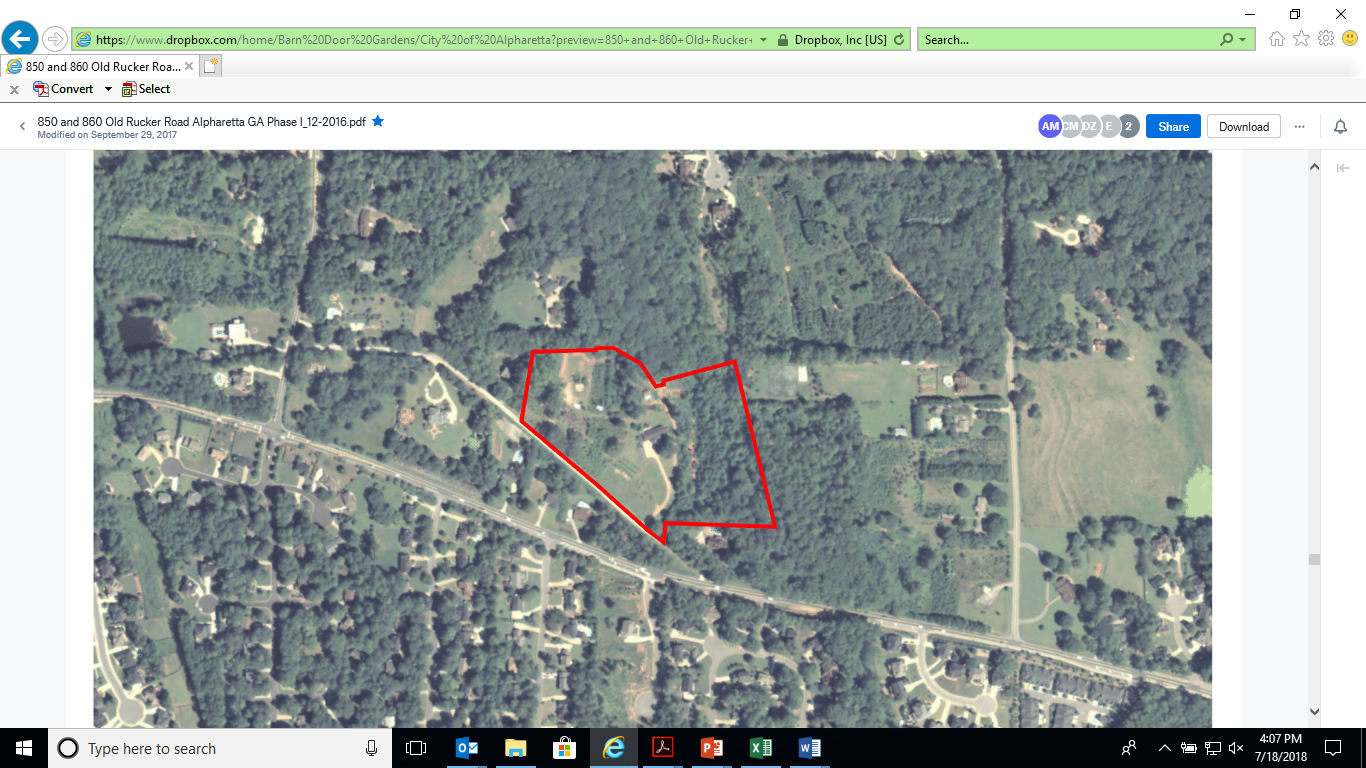 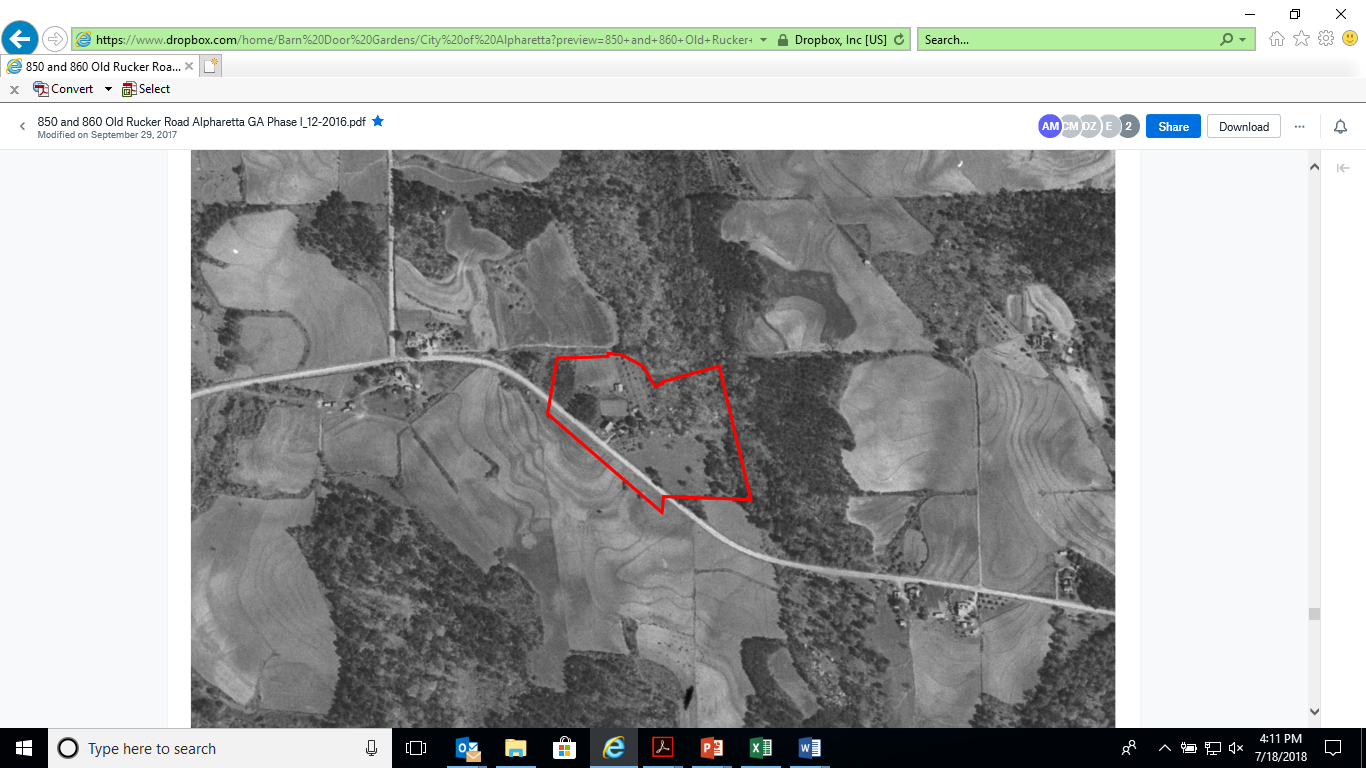 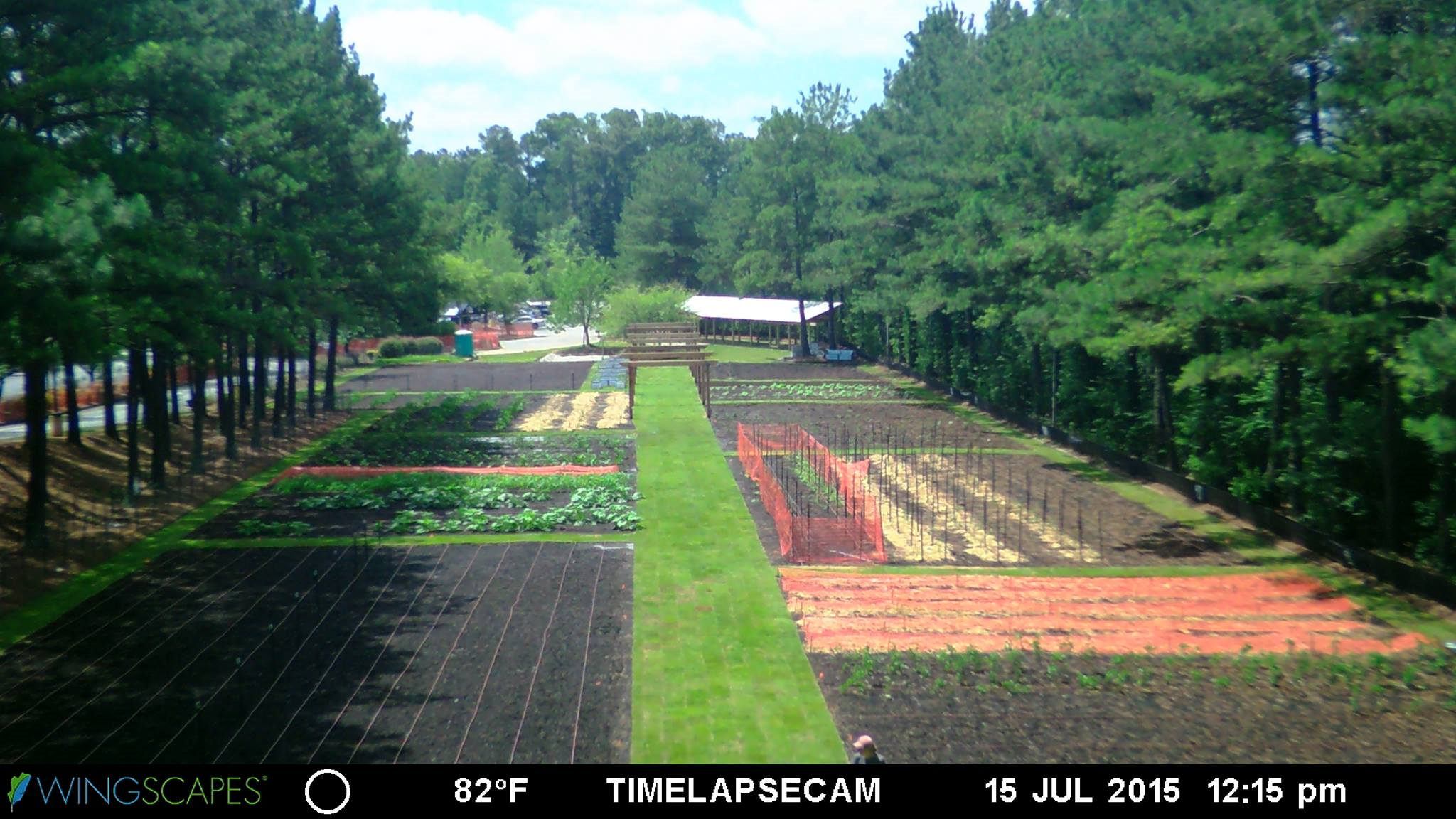 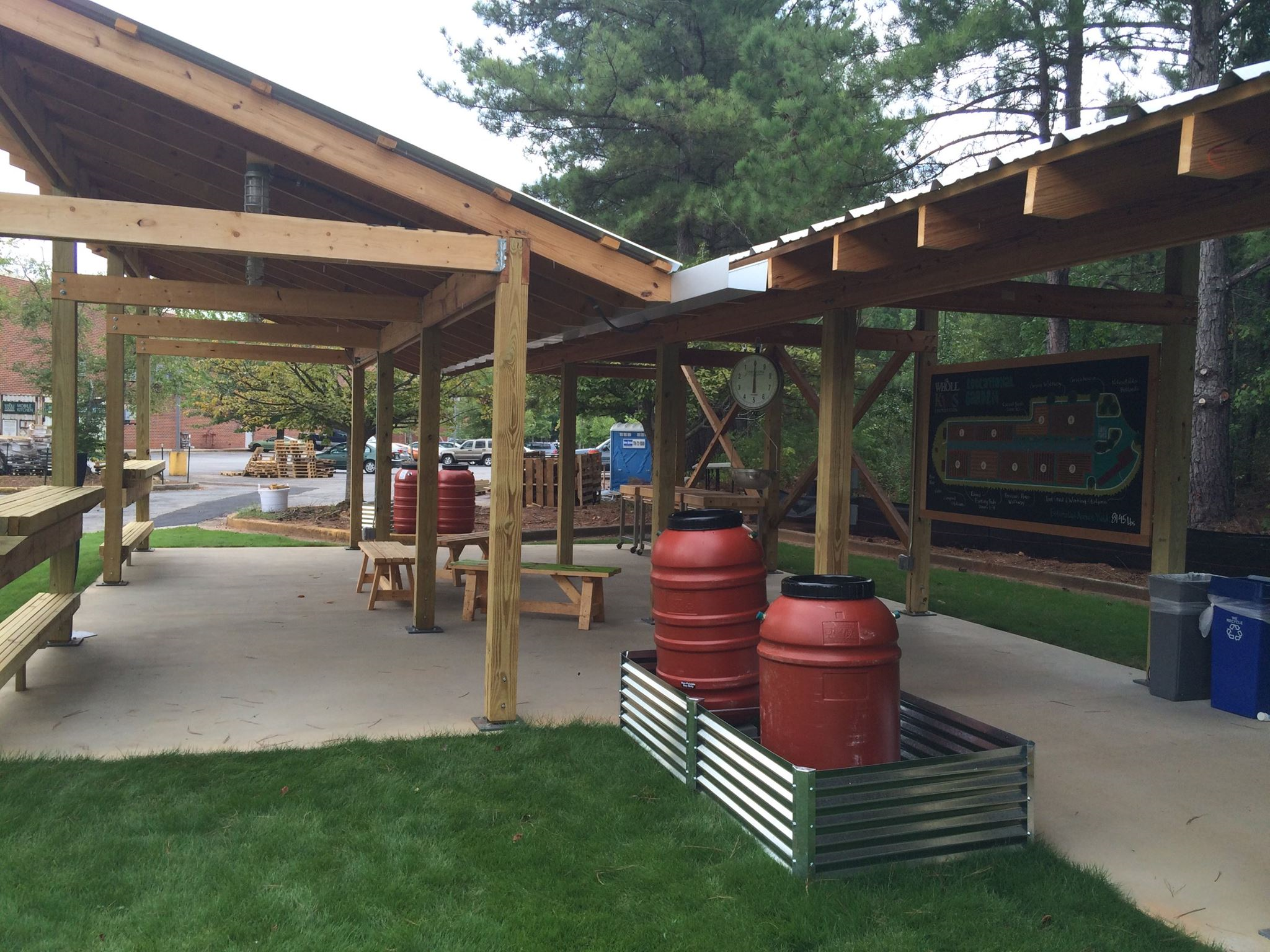 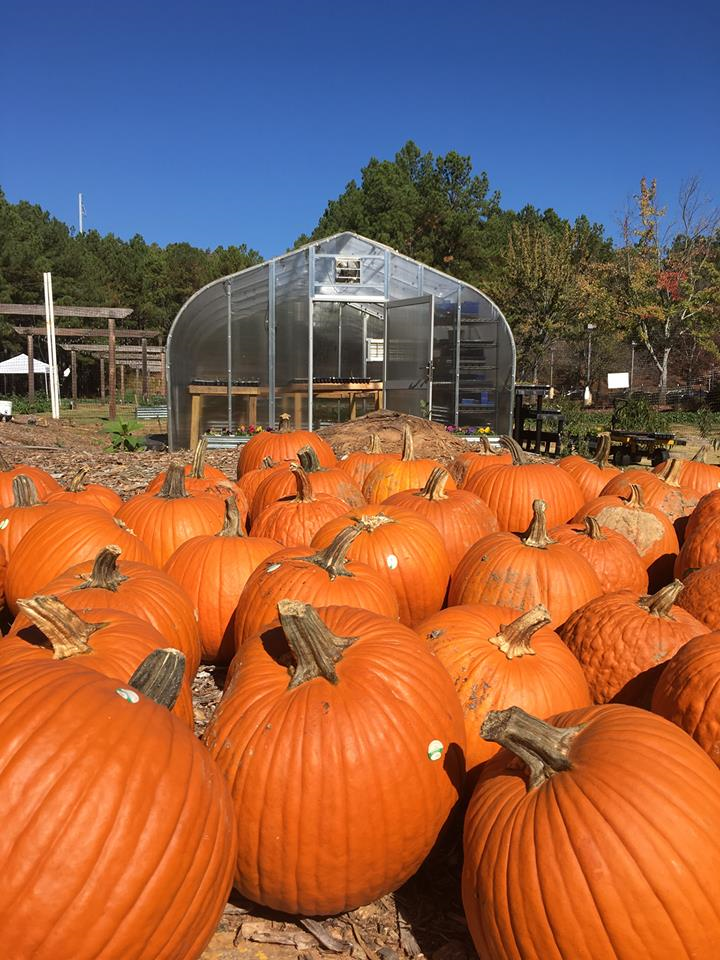 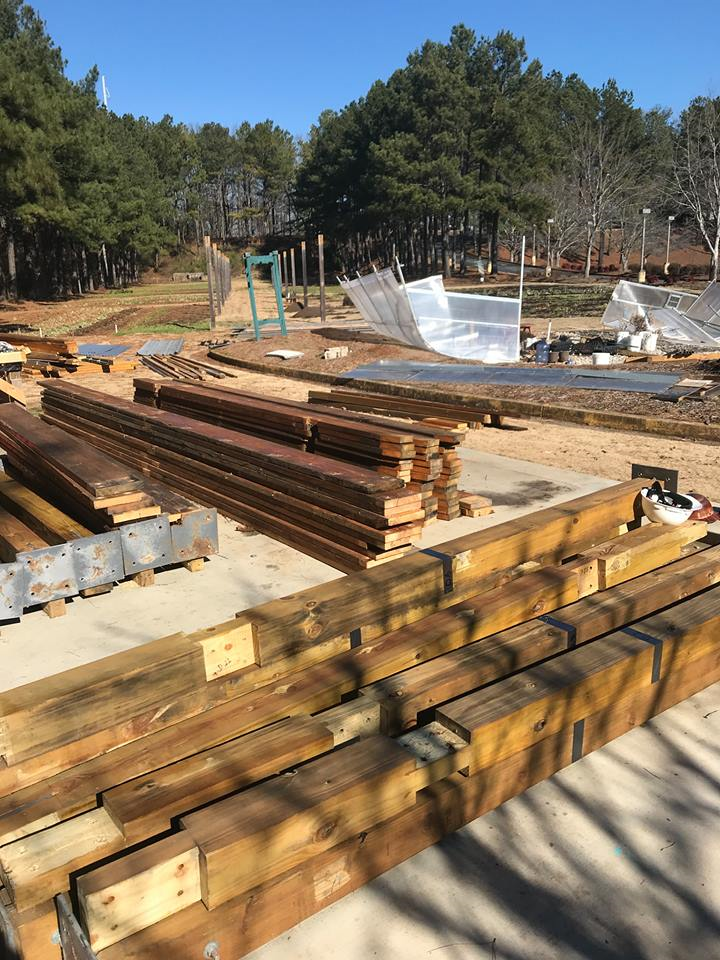 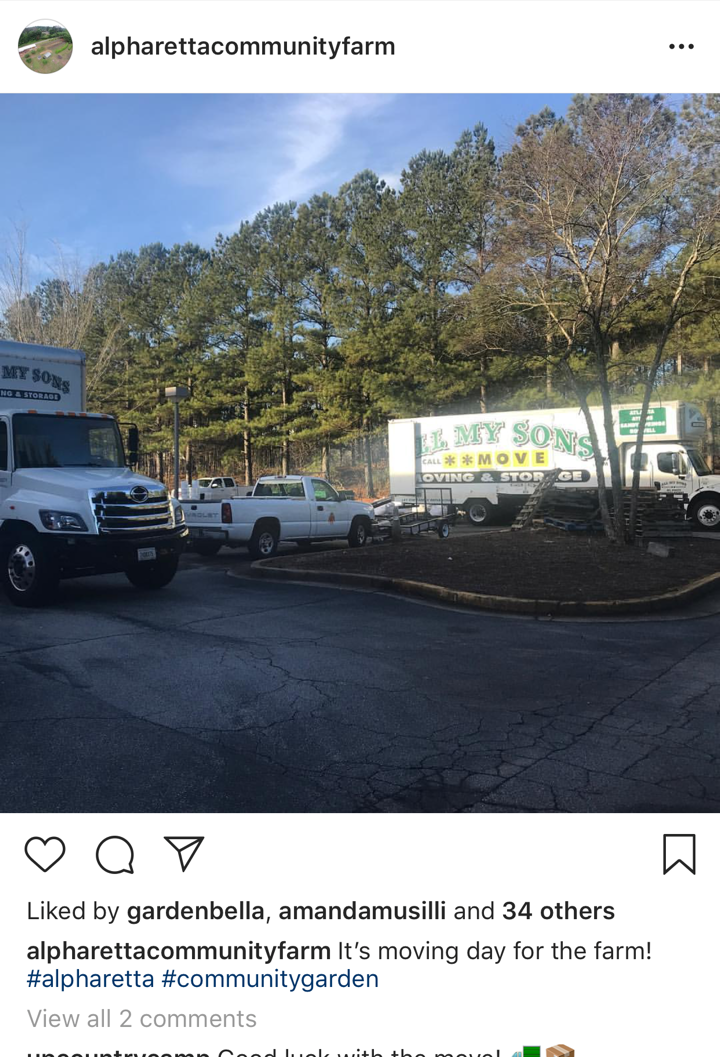 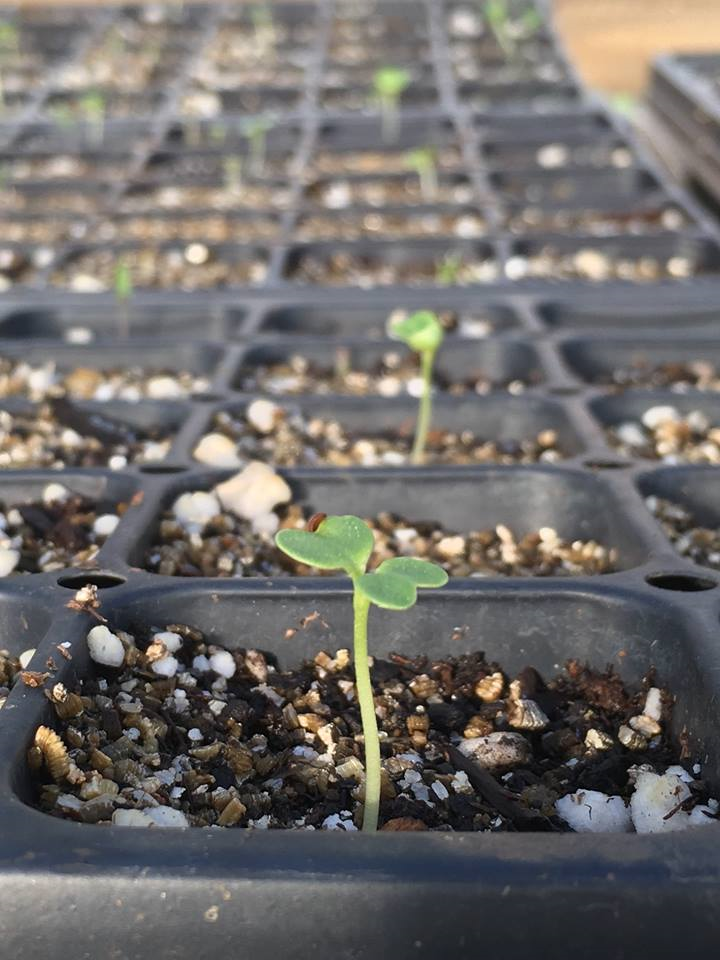 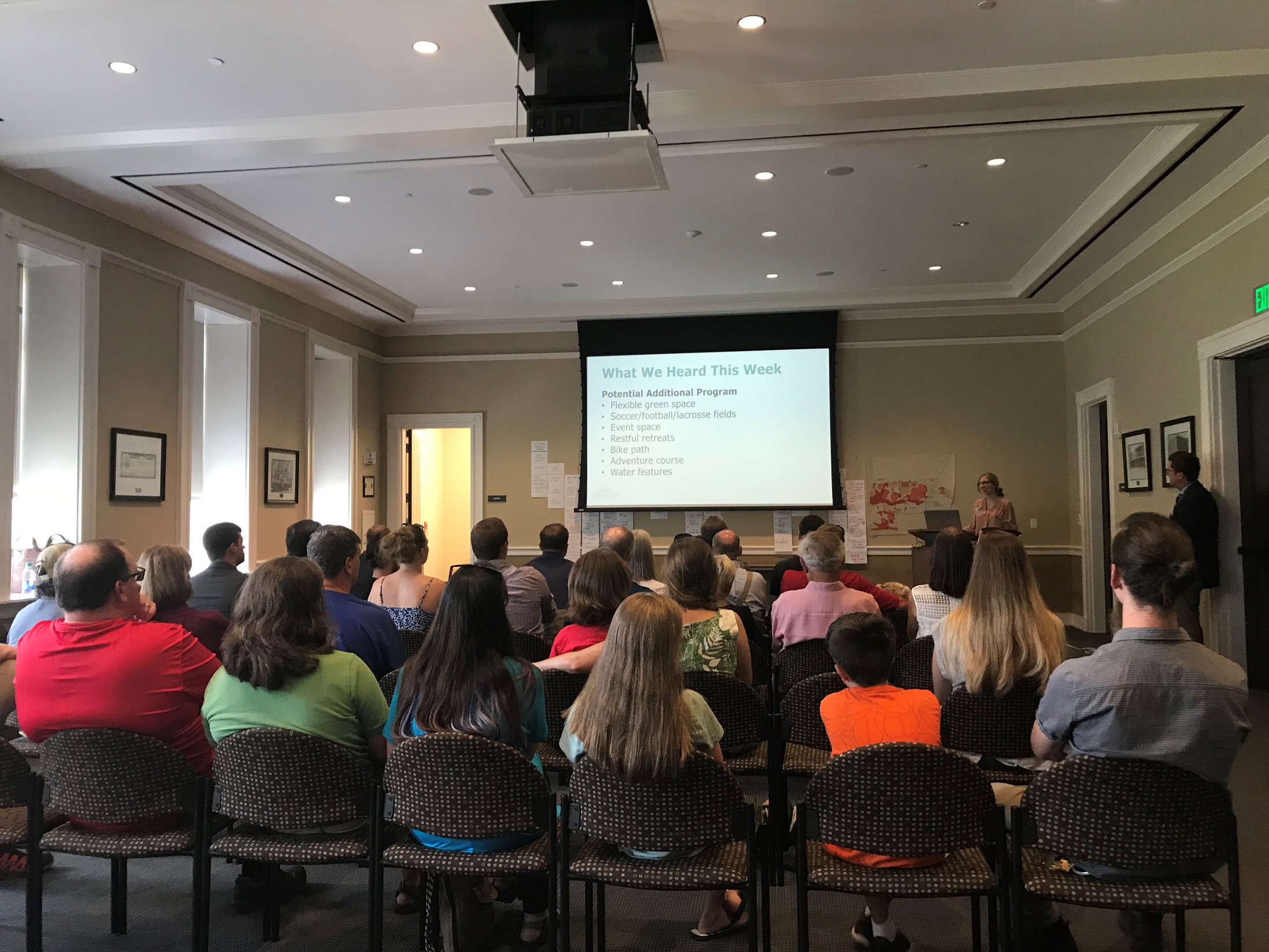 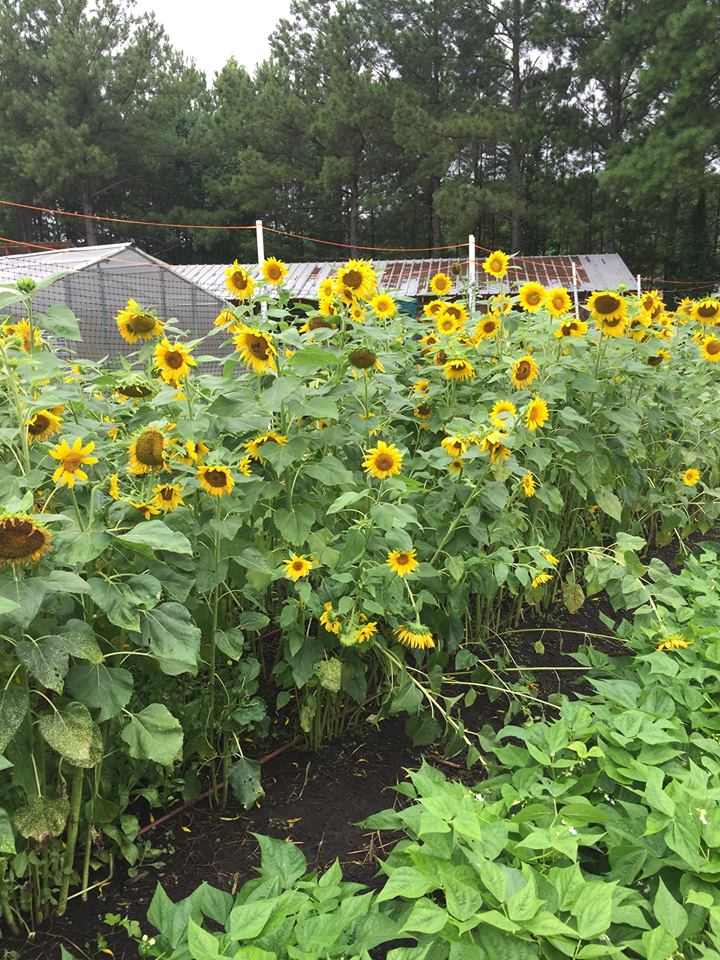 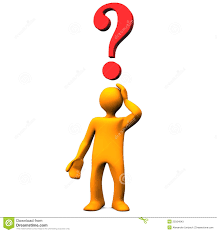 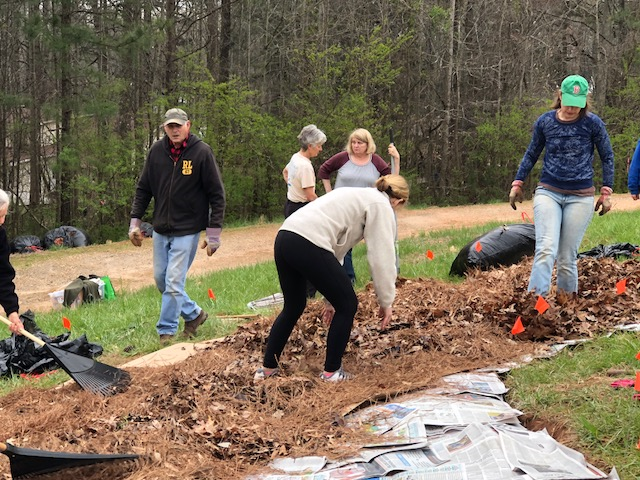 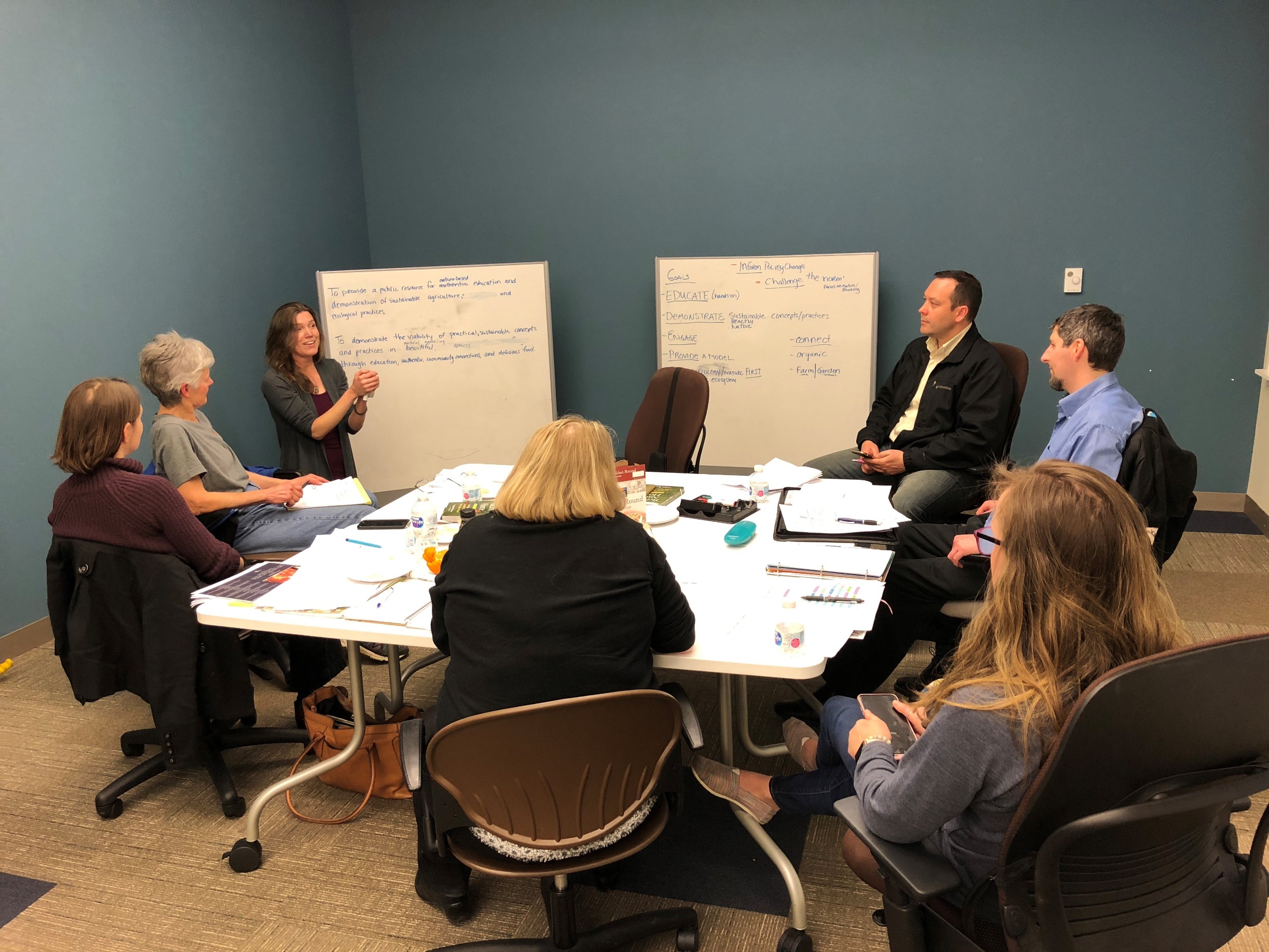 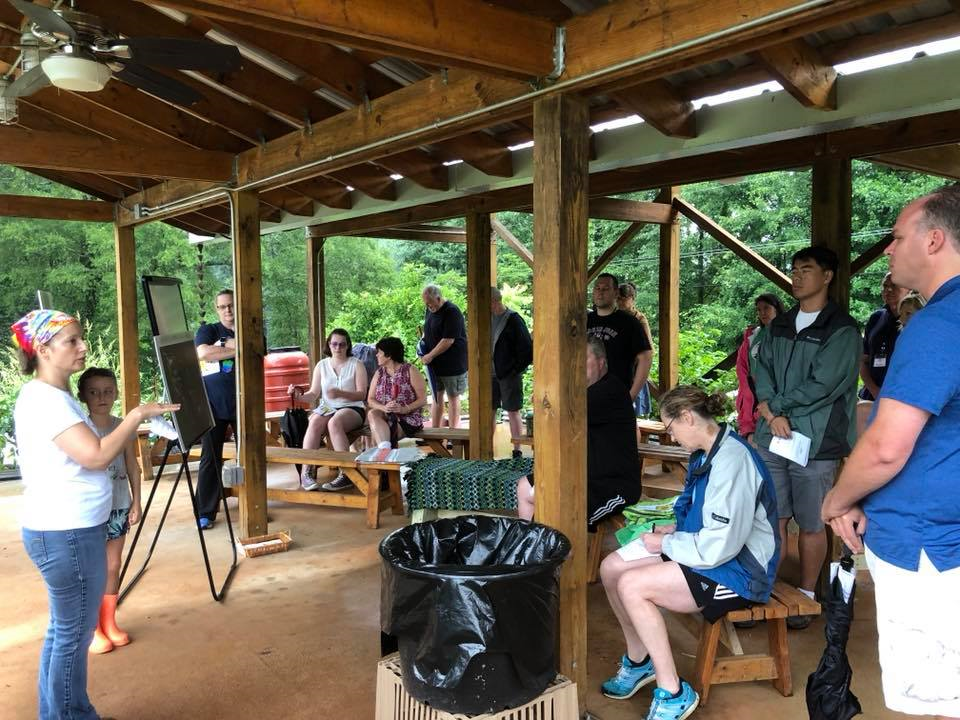 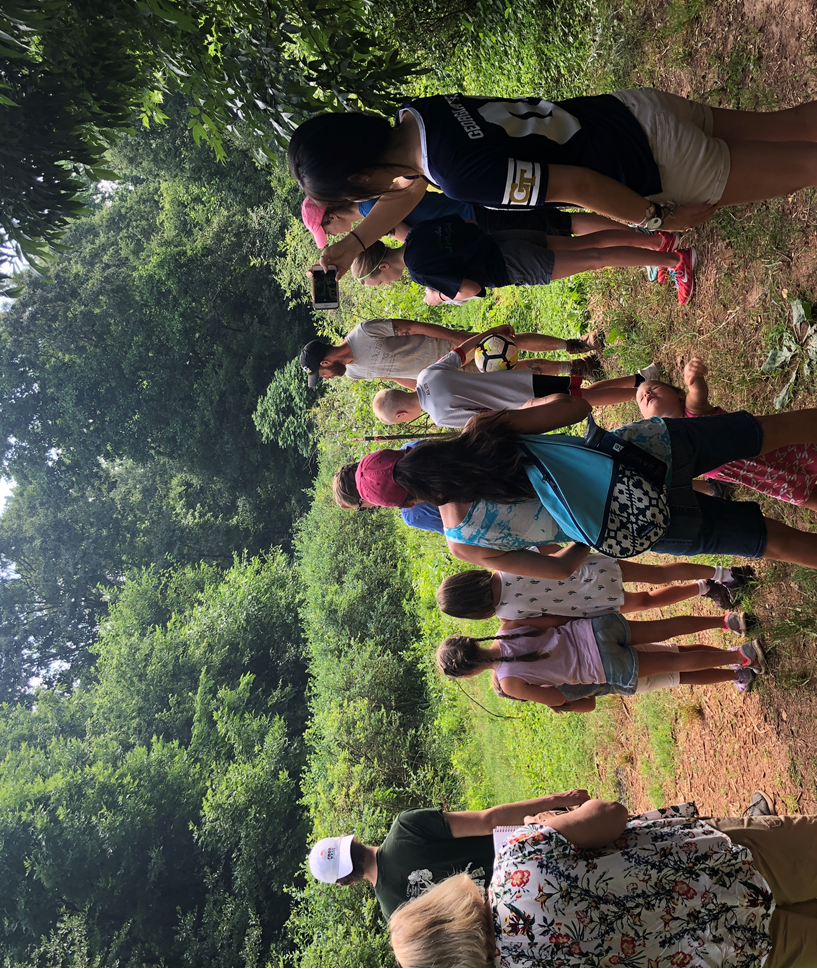 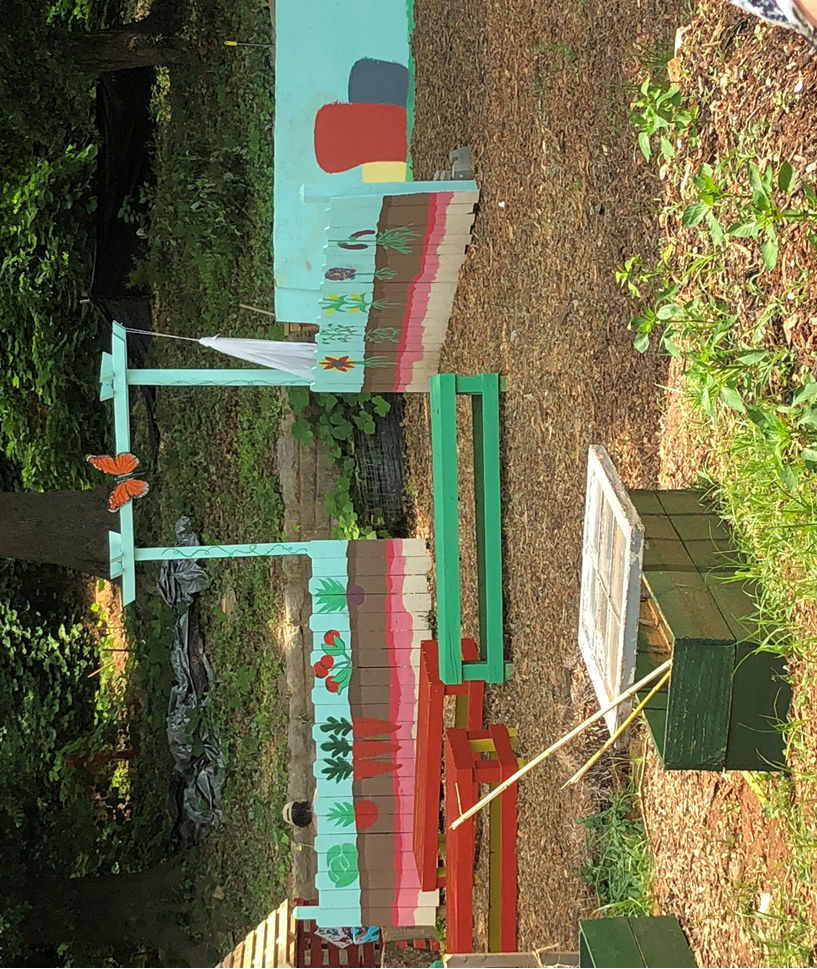 Truly Living Well
Love Is Love Farm
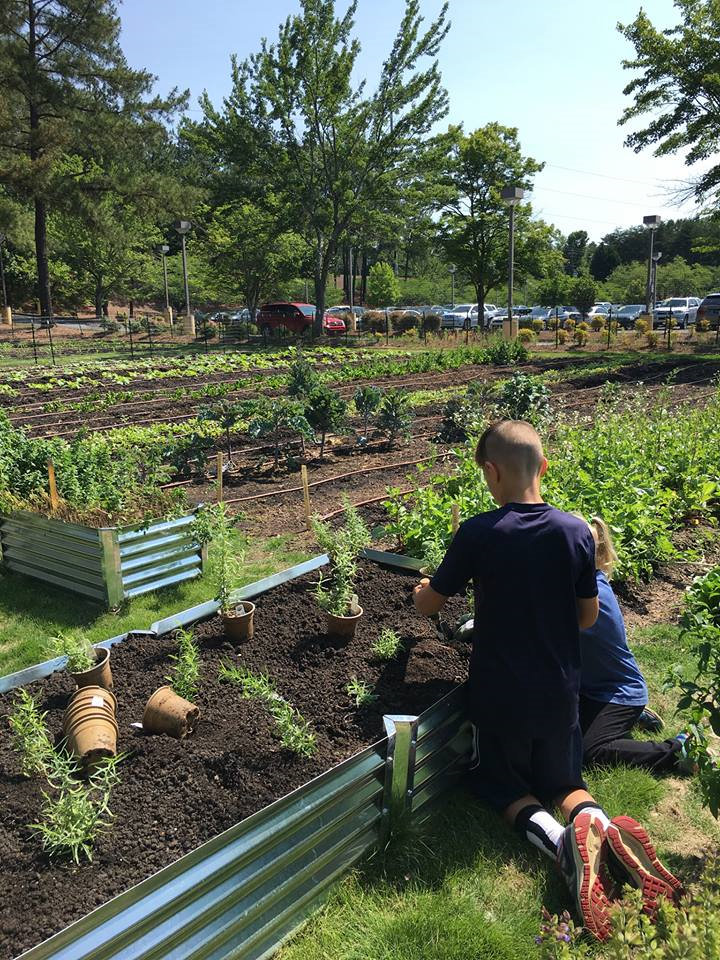 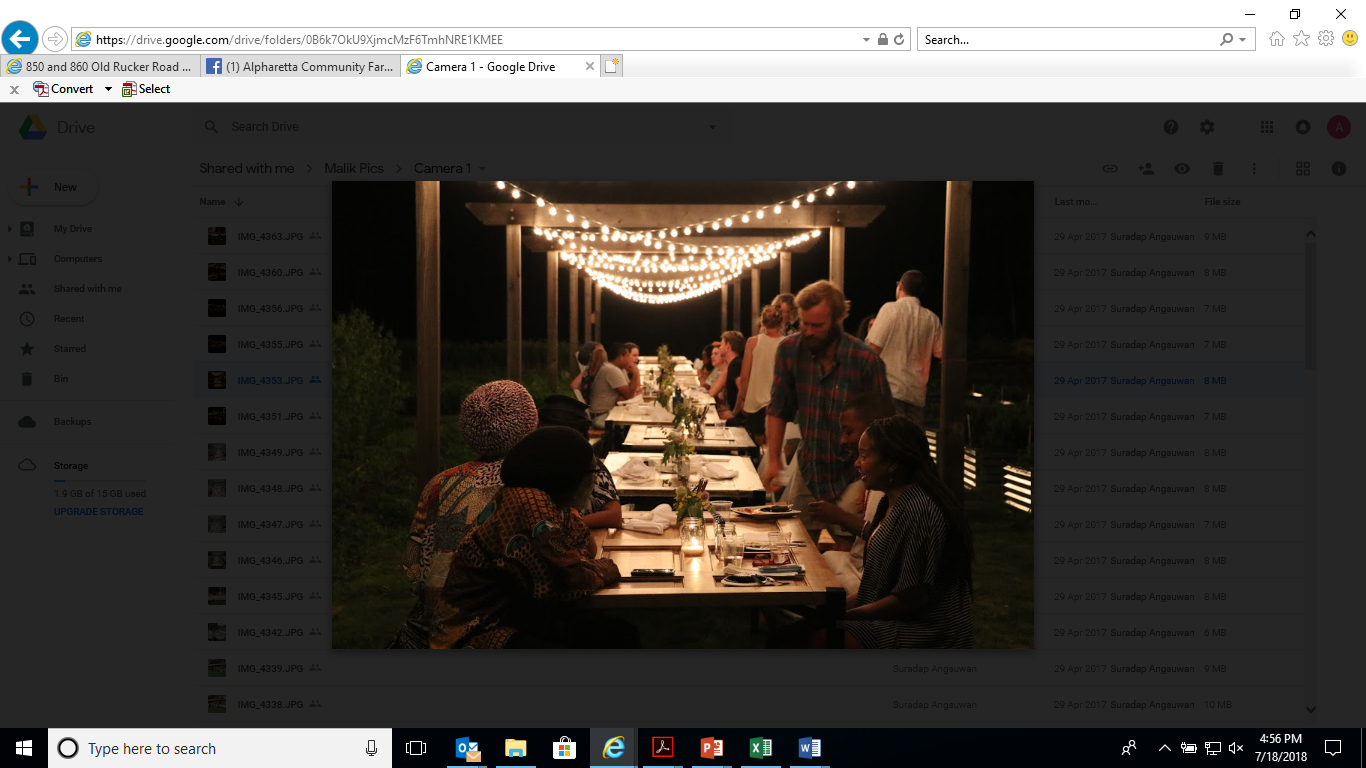 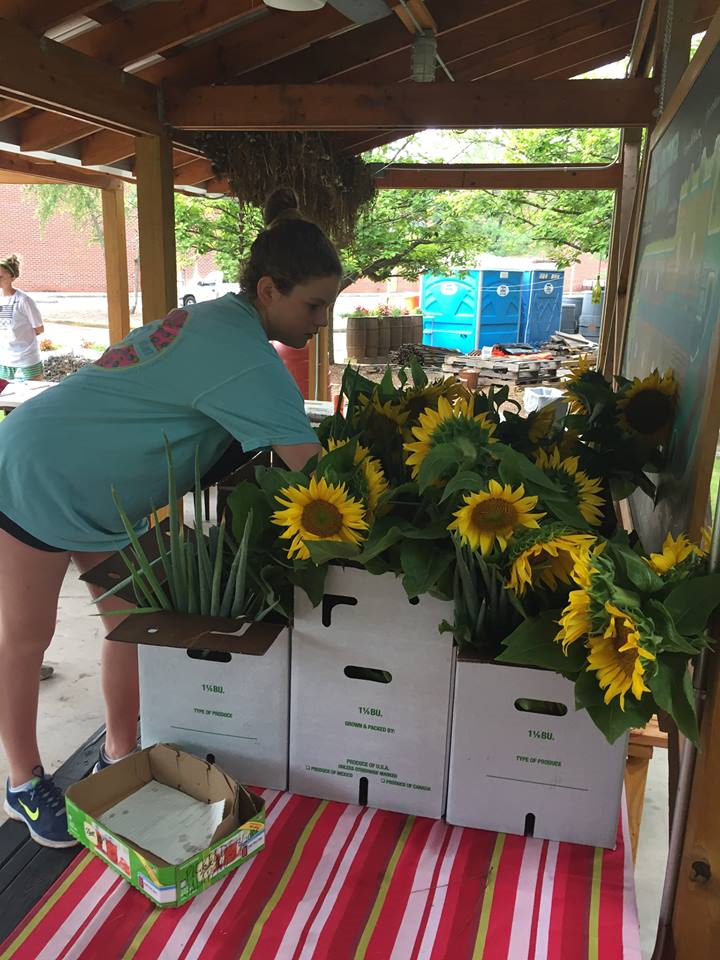 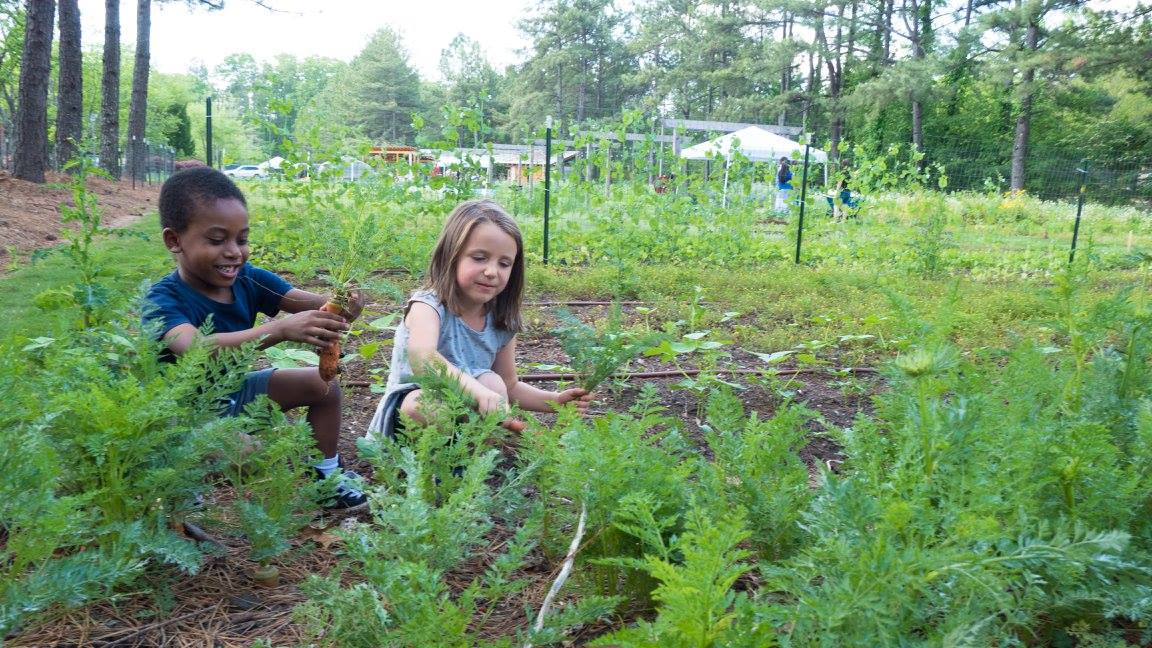 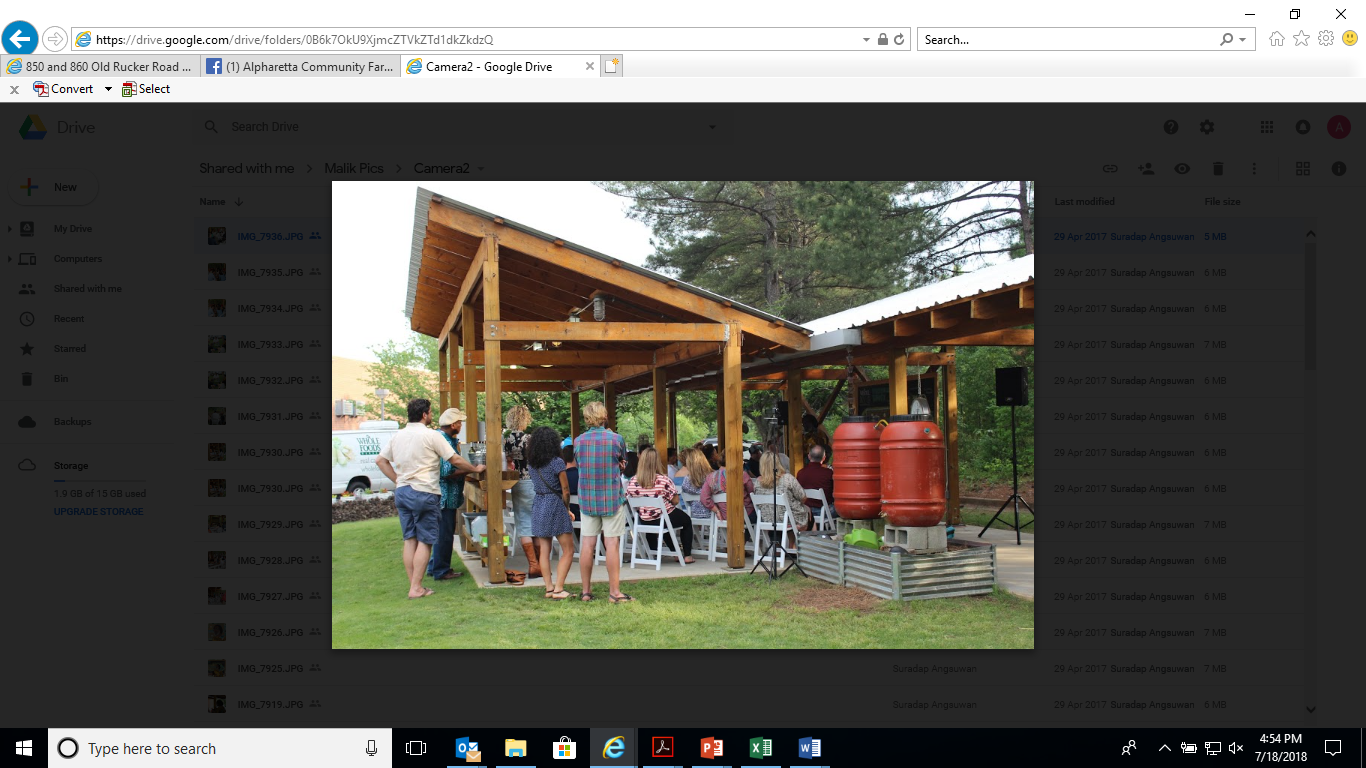 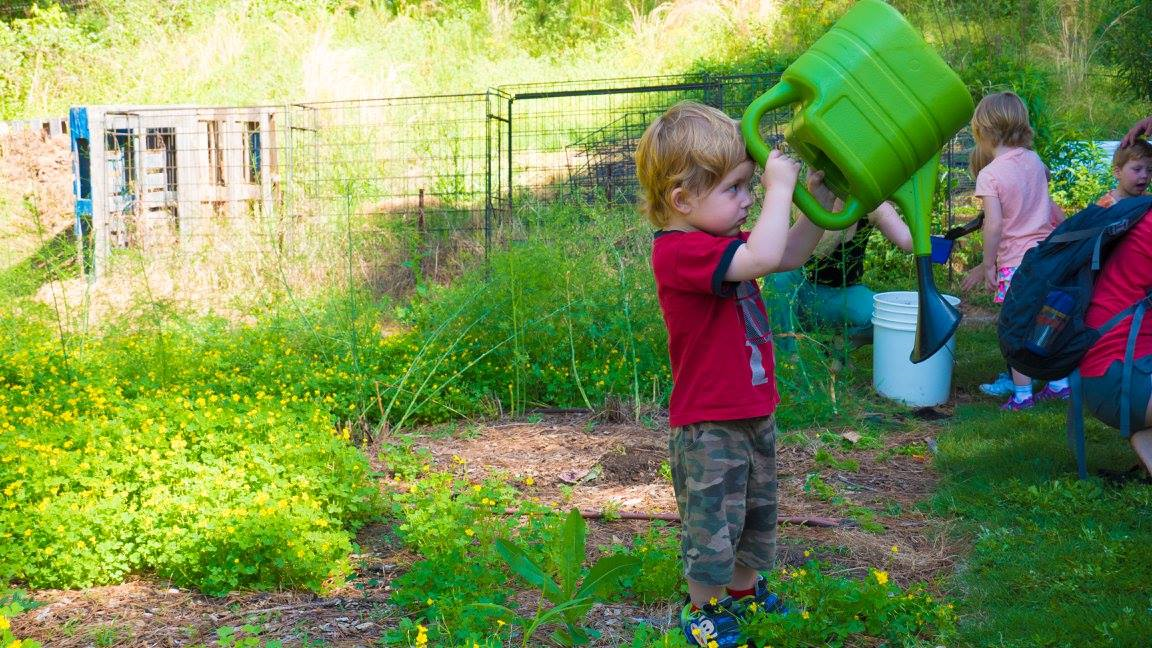 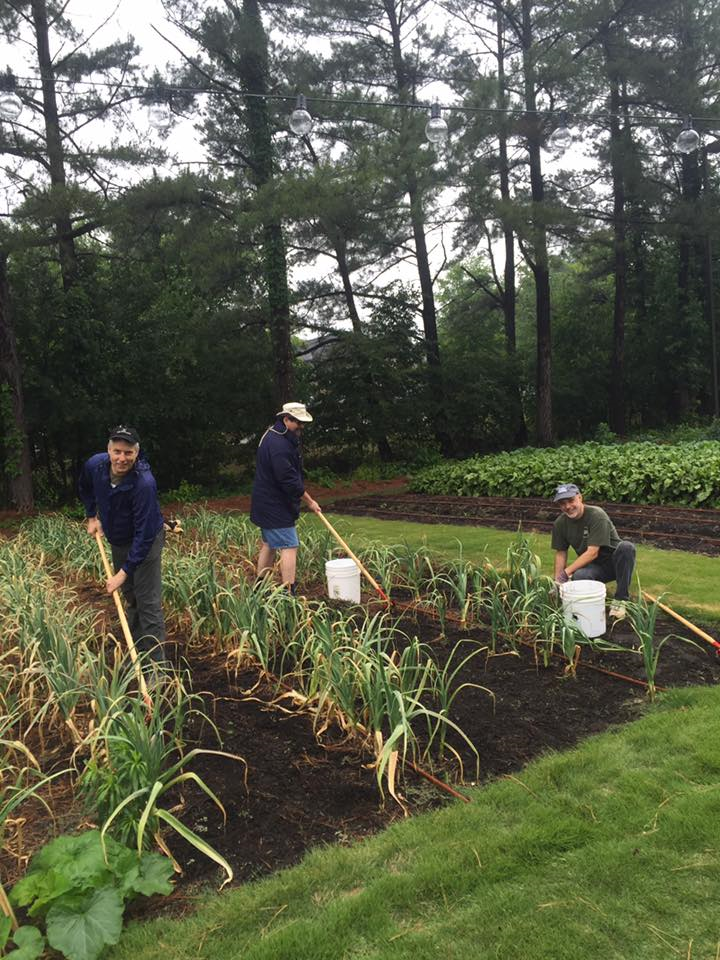 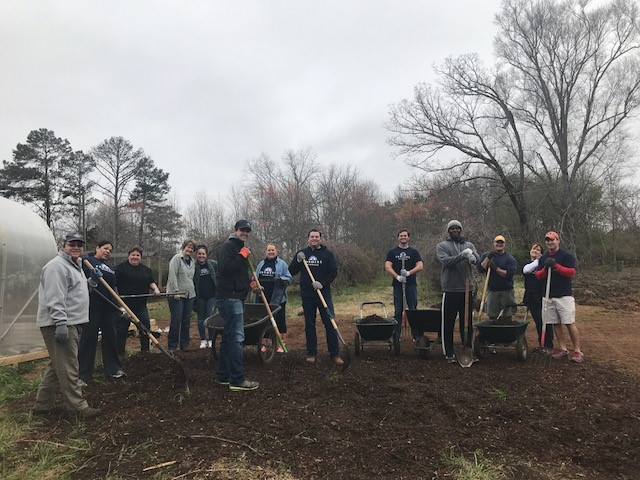 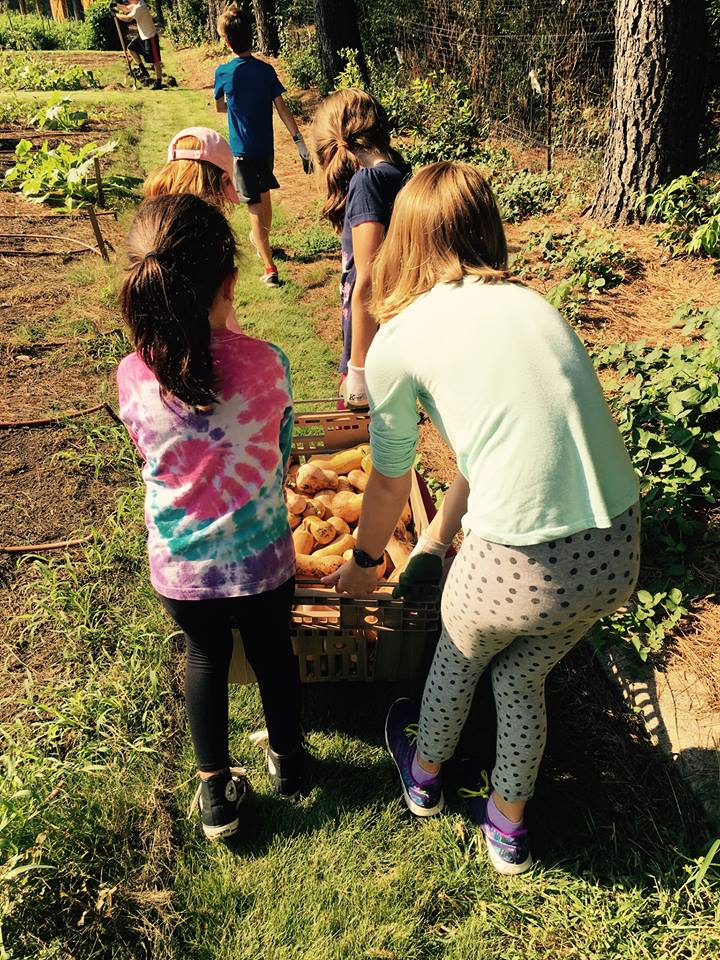 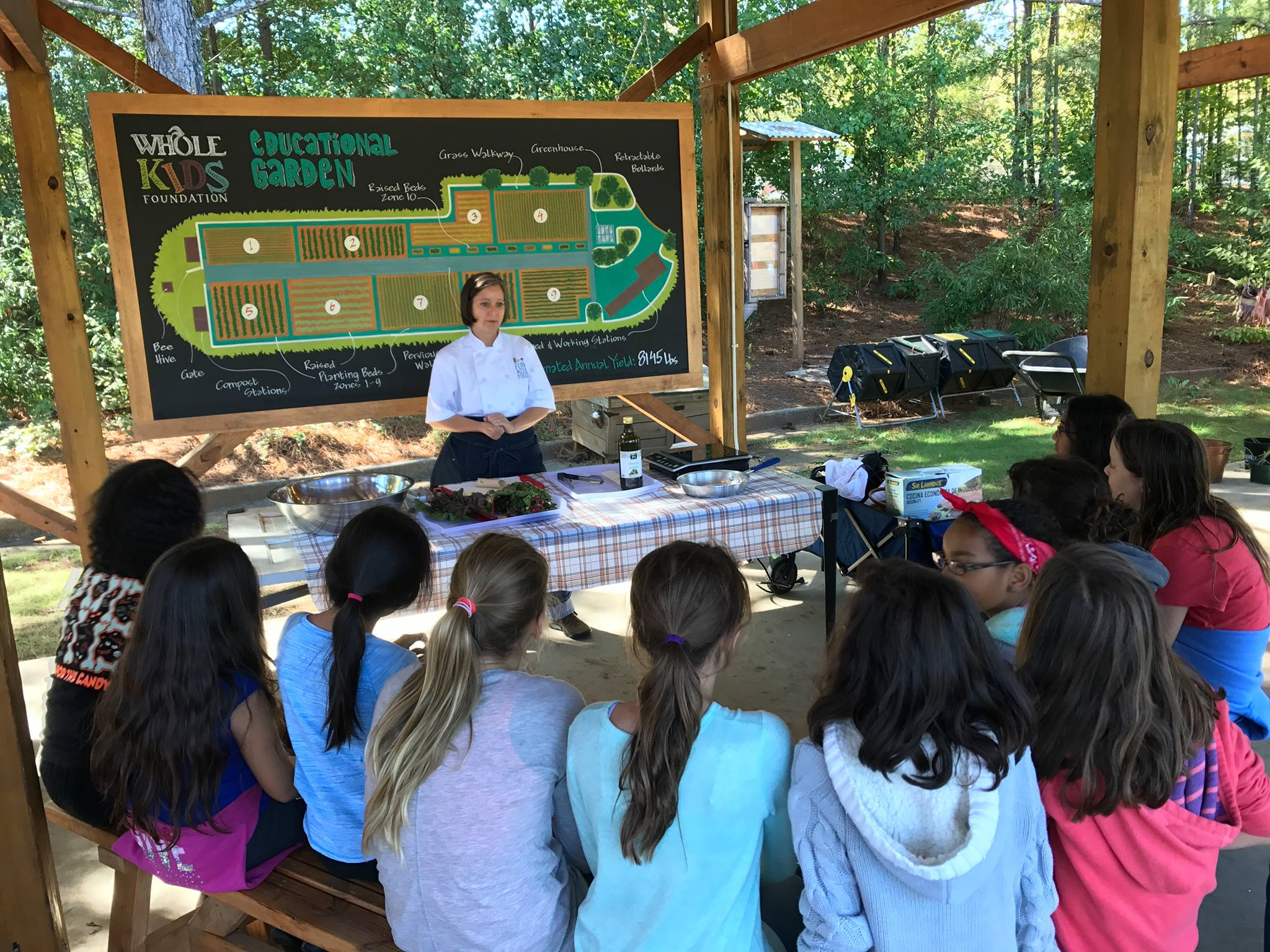 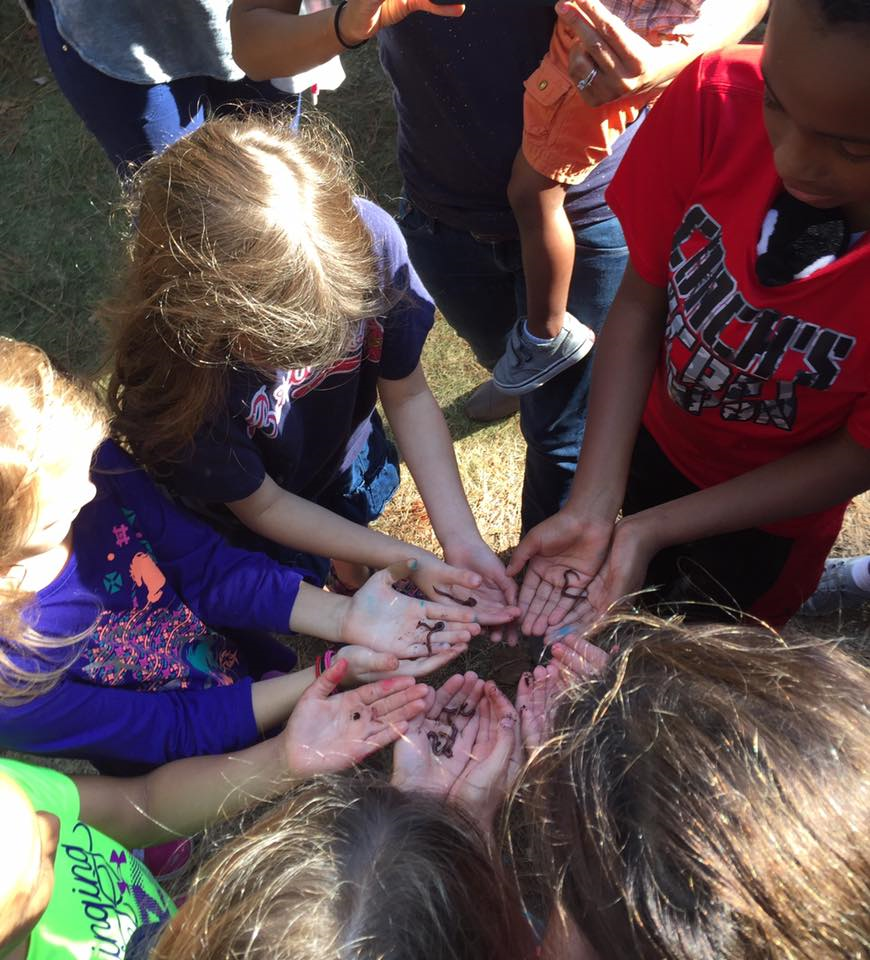 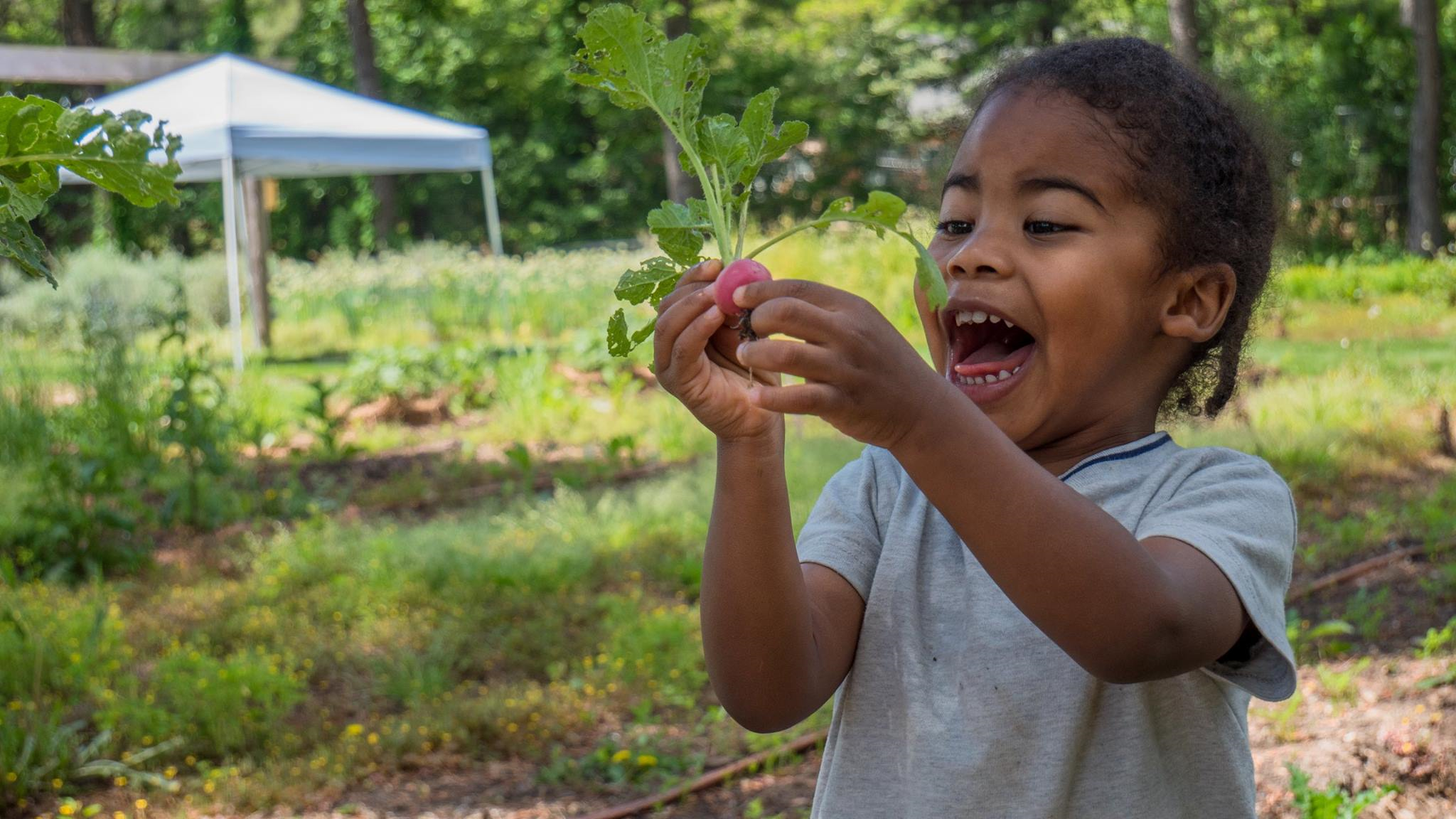 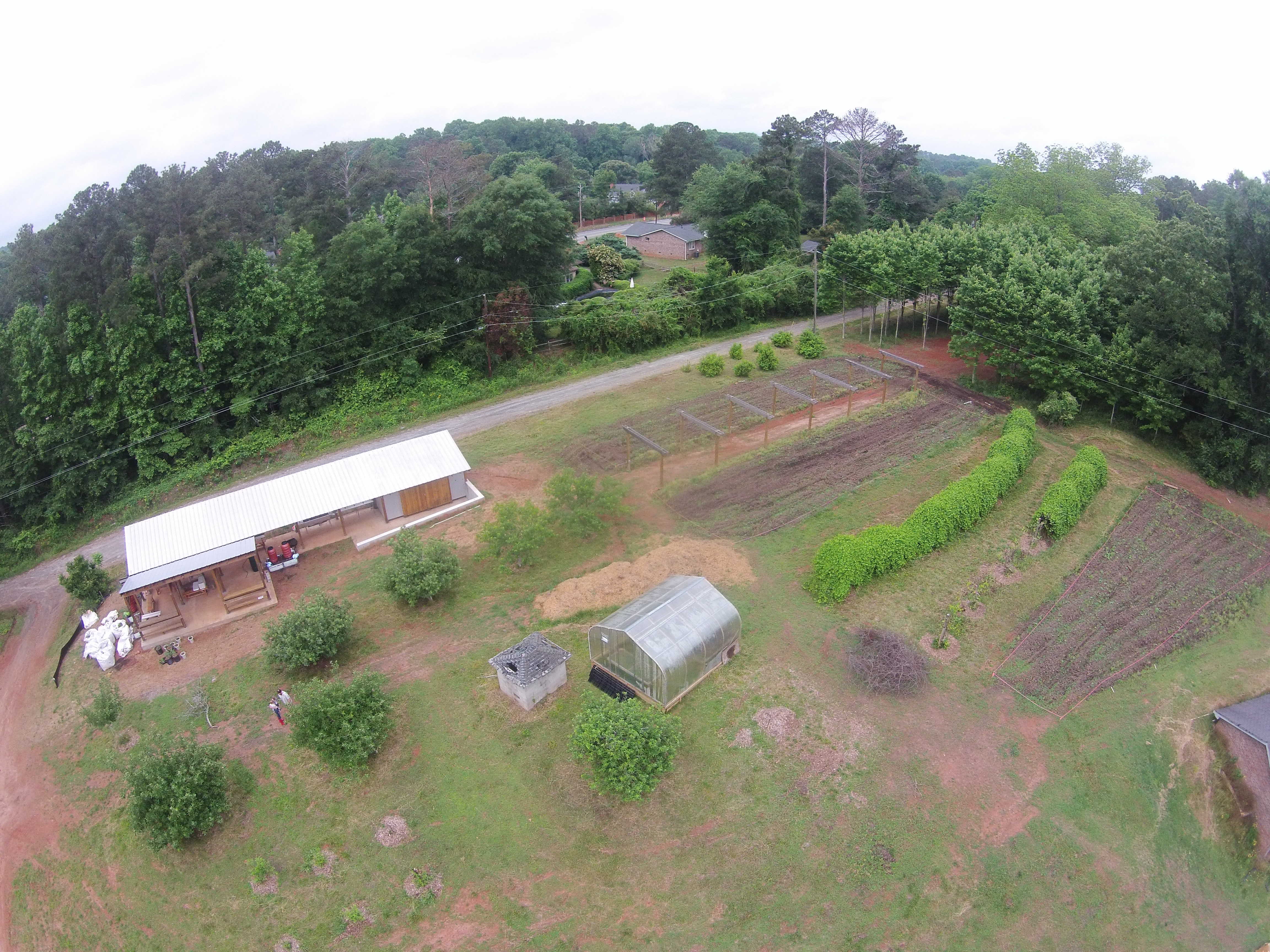 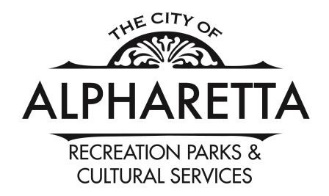 Amanda Musilli

Community Services Manager

Amusilli@Alpharetta.ga.us
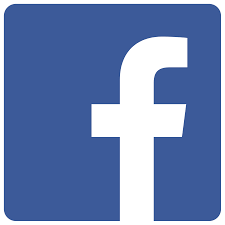 @AlpharettaCommunityFarm
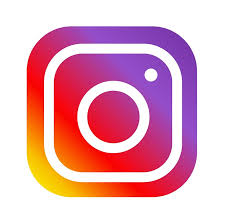 @AlpharettaCommunityFarm